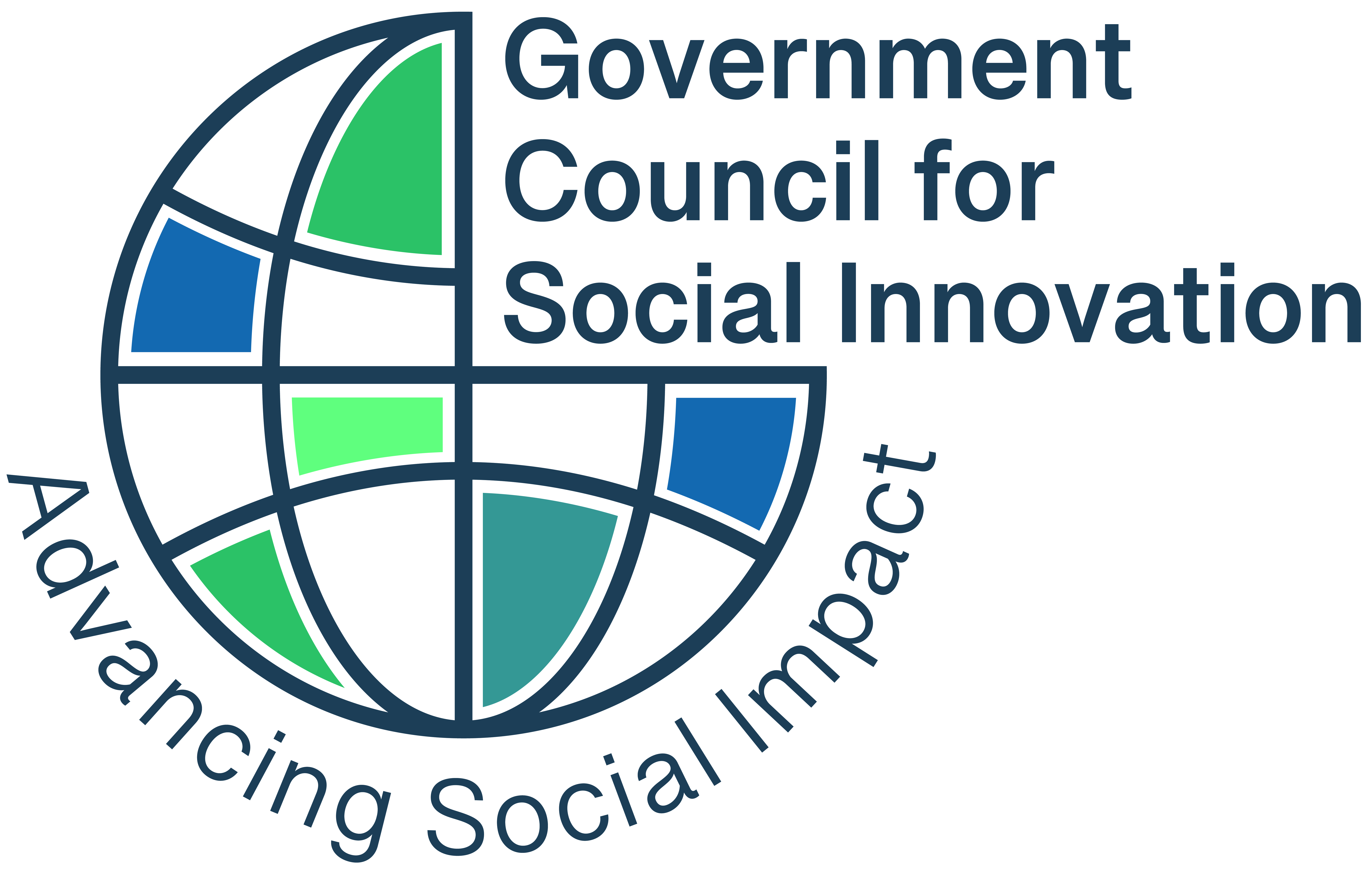 Vision, Mission and Objectives
[Speaker Notes: Zarah]
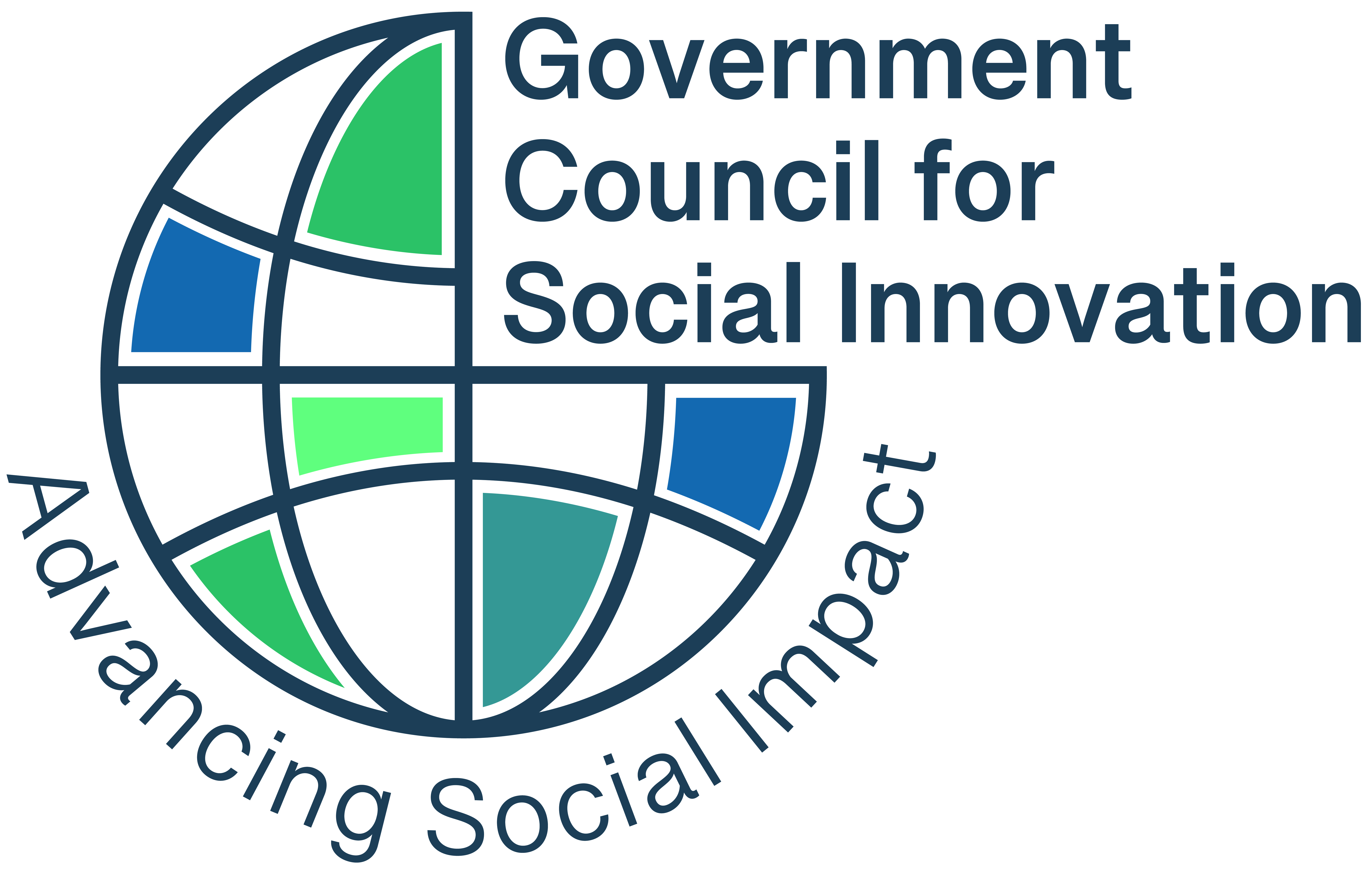 Objectives
Global, Regional Policy Development and Ecosystem Involvement
National Policy Development and Ecosystem Involvement
Knowledge and Practice Hub
Financing for Social Innovation
Social Impact Measurement
Communication and Raising Awareness
Is anything missing from the Vision, Mission and Objectives? 
Please, do feel welcomed to add your suggestions into the chat
[Speaker Notes: Zarah

communication and raising awareness, impact measurement (international standards),]
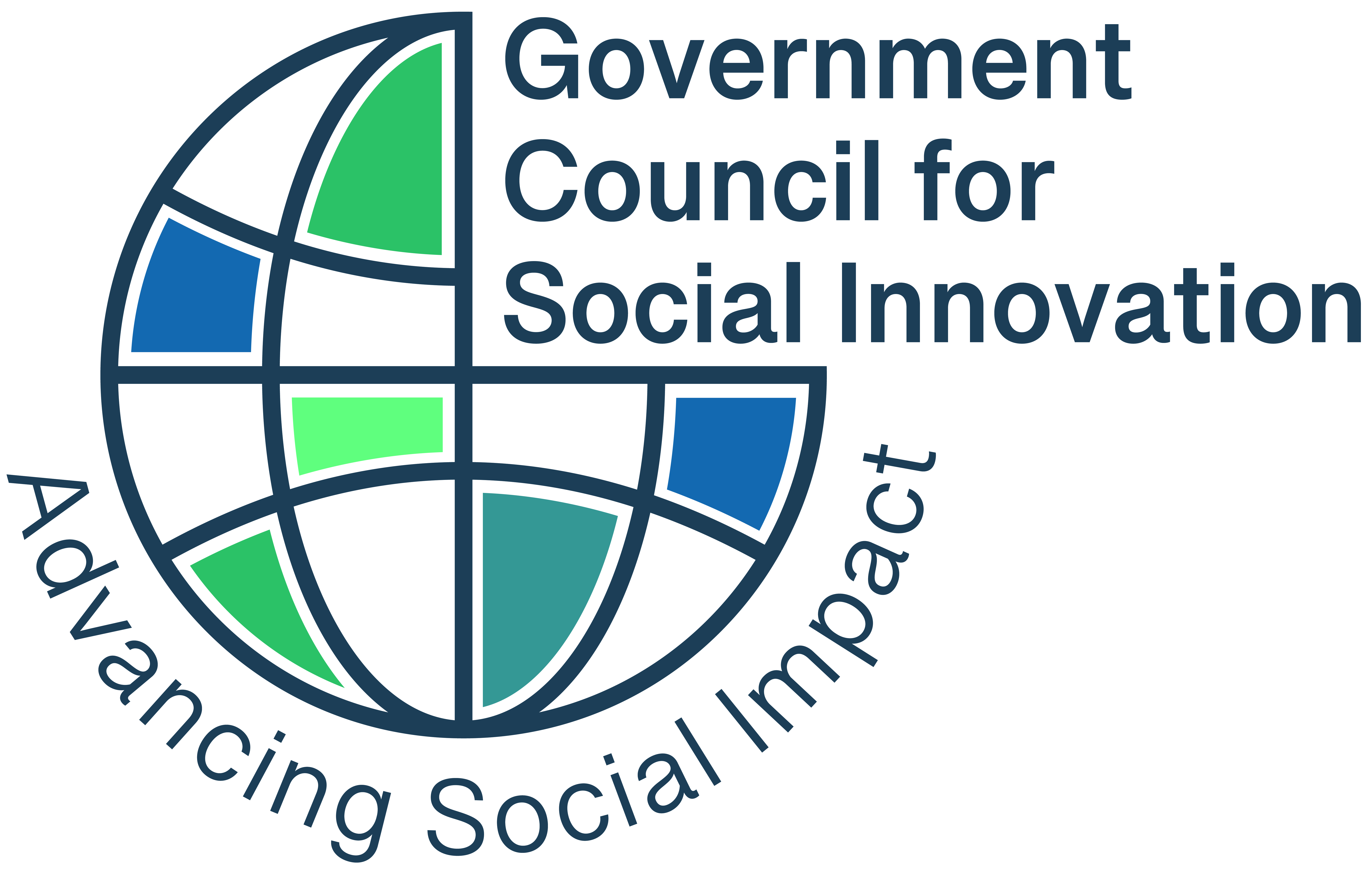 Global, Regional Policy Development and Ecosystem Involvement
[Speaker Notes: Filipe]
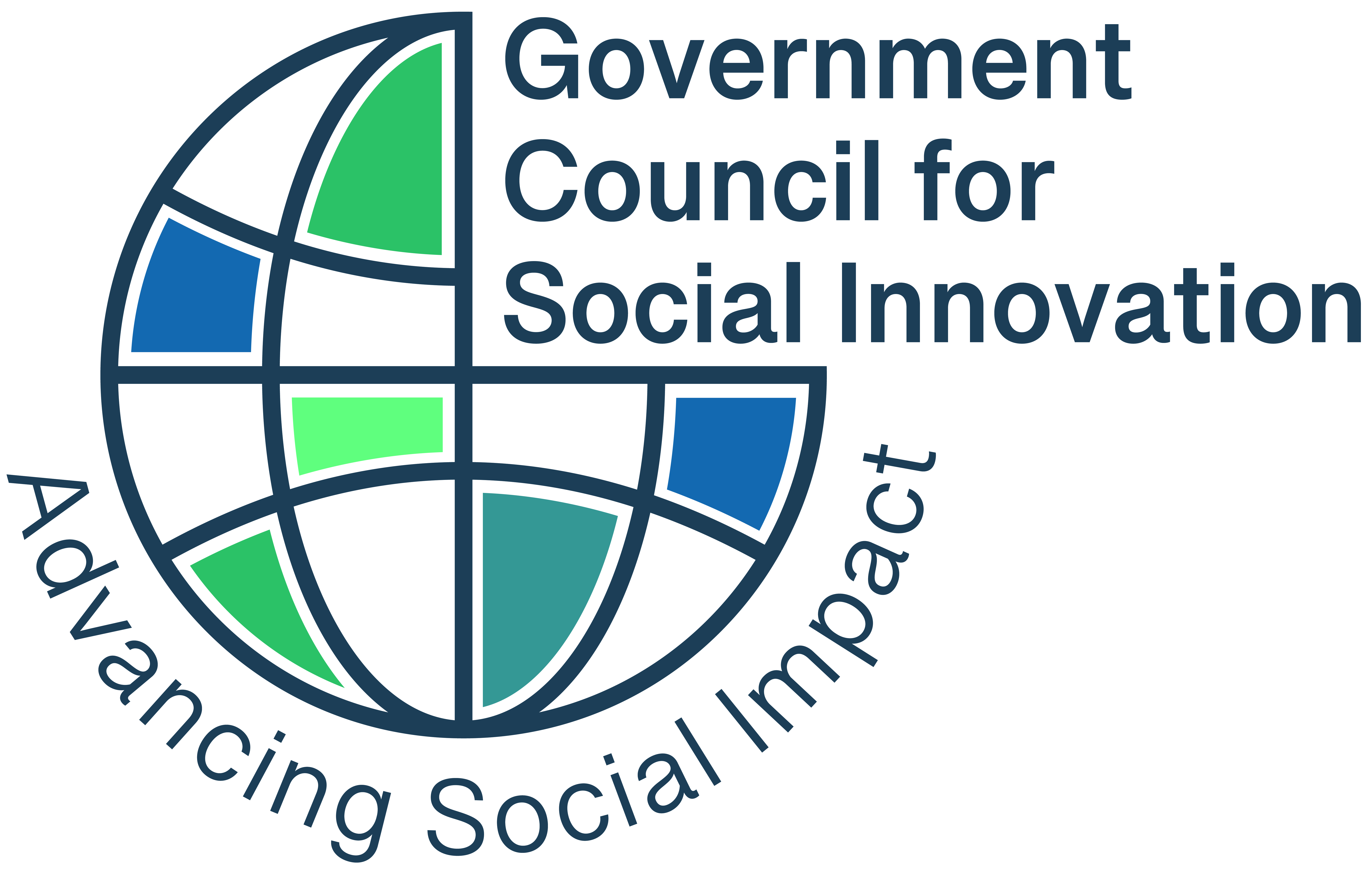 Global Policy
Building the case for social innovation globally: The group will first focus on building the case for social innovation globally. This includes consolidating and analyzing data from the Knowledge and Practice Hub to understand the full scope of impact being done by social innovators globally, to evaluate gaps in levels of support for social innovators, and to create unified terminology to discussing social innovation and the people and planet economy globally. 
Creating social innovation infrastructure: The group will also focus on creating the necessary social innovation infrastructure, including collaborating with government officials to create social innovation related strategies, policies, and budgets. The entity will serve as a gateway and bridge among various stakeholders who want to pursue joint objectives that have aligned values.
Scaling the work of social innovators: The group will then focus on co-creating solutions with social innovators and the community. Social innovators will determine the best and most effective pathways forward and the group will support in strengthening capacity and resources.
[Speaker Notes: filipe]
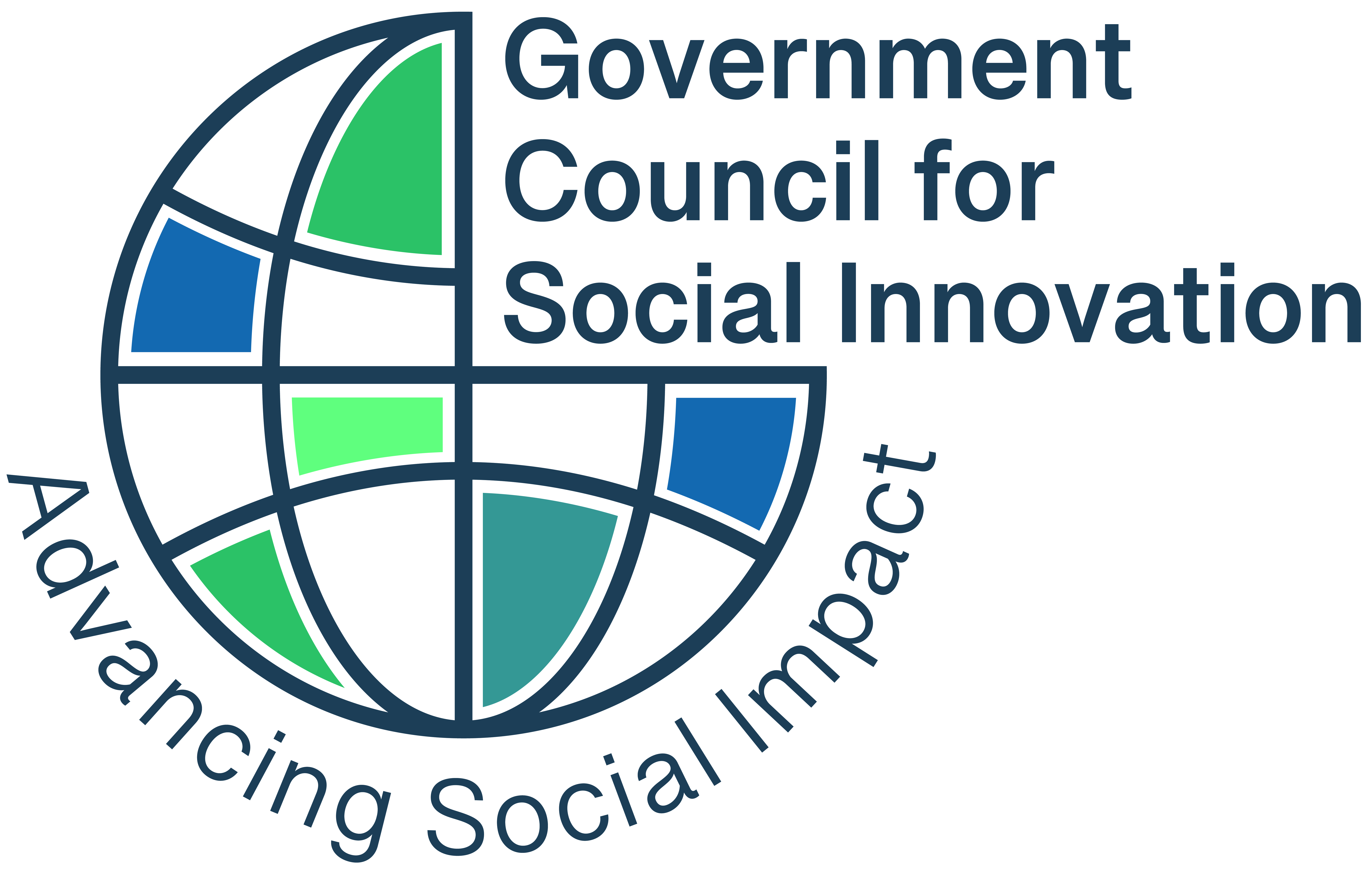 National Policy Development and Ecosystem Involvement
[Speaker Notes: Zarah lead, Filipe add]
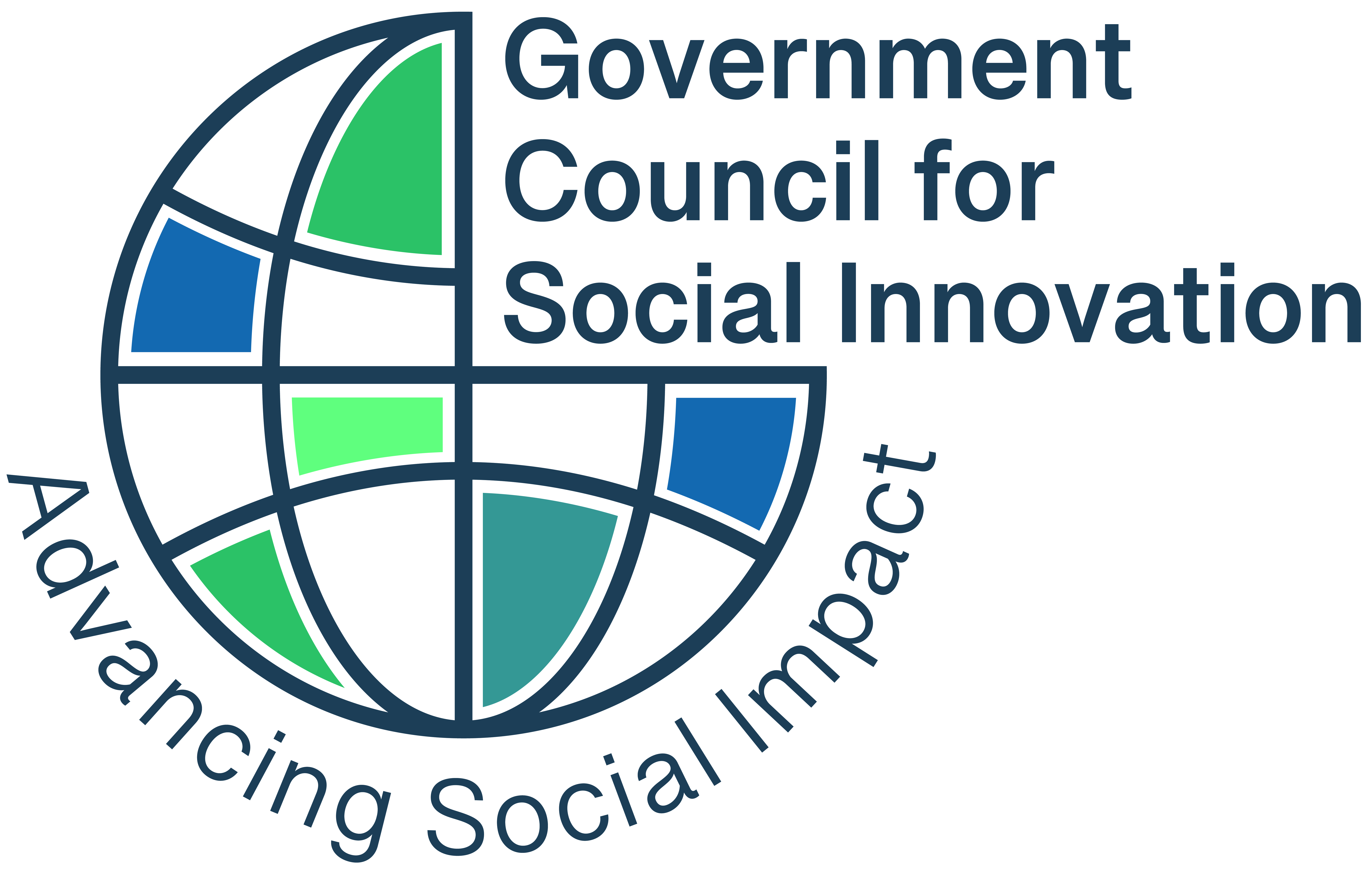 Local Policy
Unlocking the potential of systems change at the local level
Area 1 – Promote the power of the collective
Area 2 – Enable social sector models
Area 3 – Strengthen capabilities
Area 4 – Provide information
Area 5 – Foster institutionalisation
Principles
Optimise for common mission Design initiatives with the overall objective in mind and accelerate paths to institutionalisation, ensuring better outcomes
Aim for co-creation Engage in dialogue with all stakeholders and co-create with social innovators when designing and implementing initiatives
Adjust to context Allow for flexibility when implementing initiatives to address specifics of the current ecosystem, local context and govt structure 
Foster transparency Display how initiatives are implemented, measure and share achieved impact and be open to constructive feedback 
Cohere to ethics & integrity Protect initiatives from risks and actively promote quality, equality and diversity in all initiatives
[Speaker Notes: Zarah lead, Filipe add]
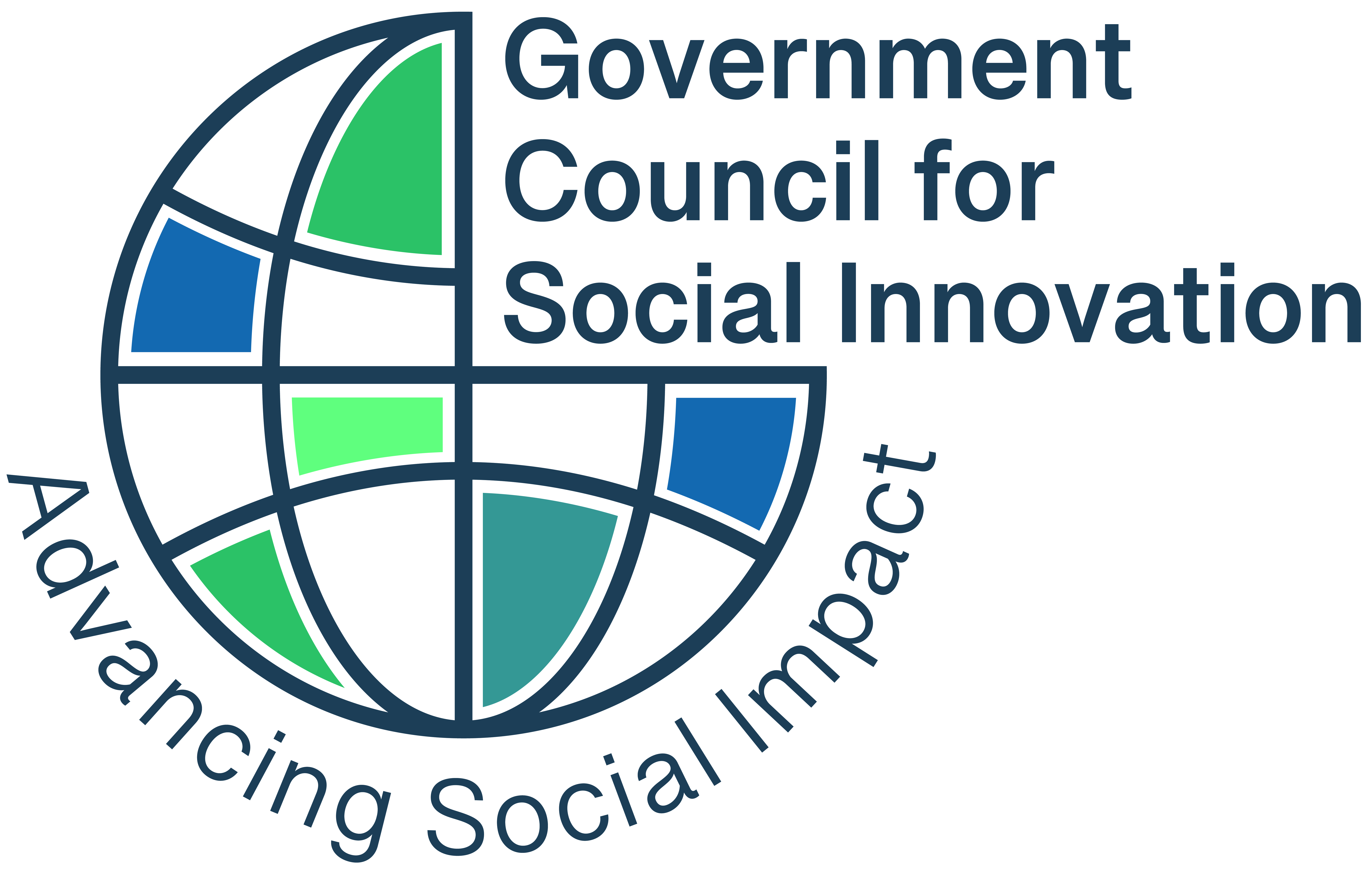 Knowledge and Practice Hub
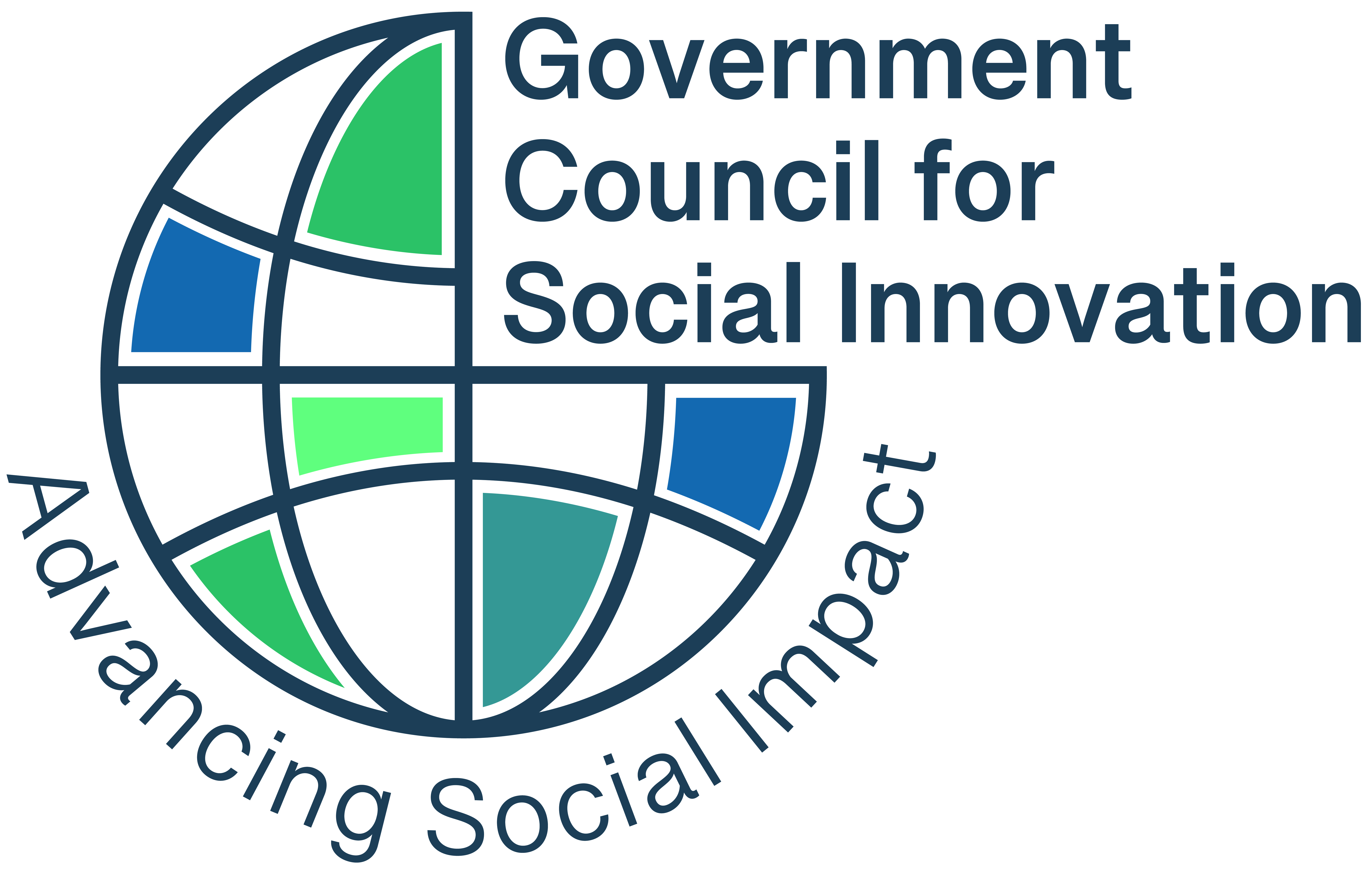 Knowledge and Practice Hub
Developing an information highway on social innovation: This information highway will collate primary and secondary data related to social innovation. AI will be used to analyze best practices of social innovators, areas of greatest gaps/needs, and opportunities for greater social innovation. 
Sharing best practices among partners: Based on the knowledge gathered and analysis conducted by the information highway, the hub will consolidate learnings and best practices to be shared and distributed among key partners. This includes social innovators, corporate entities, government institutions, funders, and bilaterals/multilateral institutions. 
Providing trainings to build capacity: The hub recognizes that these partners will have varying levels of capacity and ability to adopt the above best practices. Thus, a key initiative of the hub will also be to facilitate trainings for partners. These trainings will be highly data-driven based on the results of the information highway and trainings will also be tailored to the specific needs of a given stakeholder.
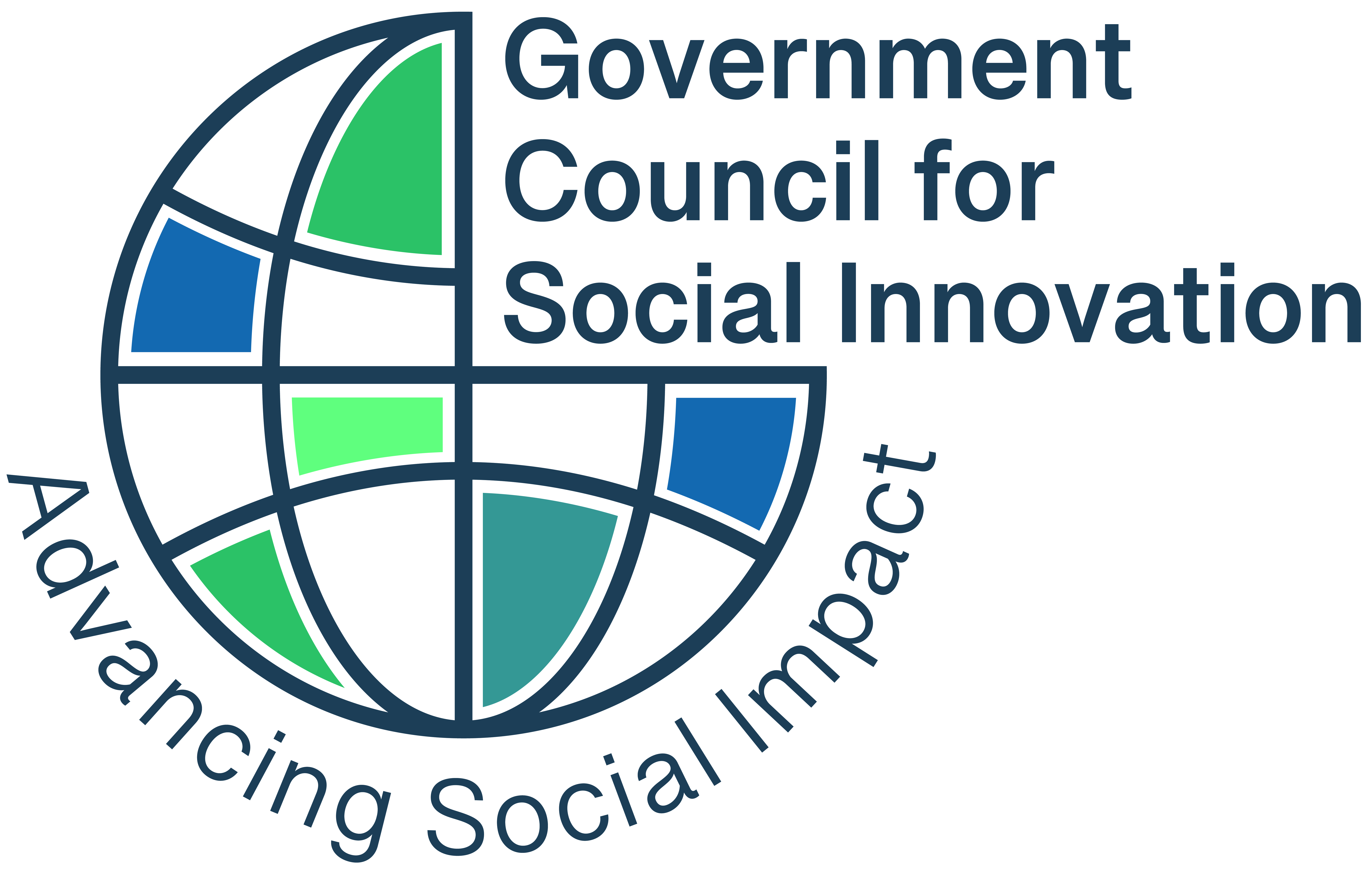 Financing for Social Innovation
[Speaker Notes: Zarah]
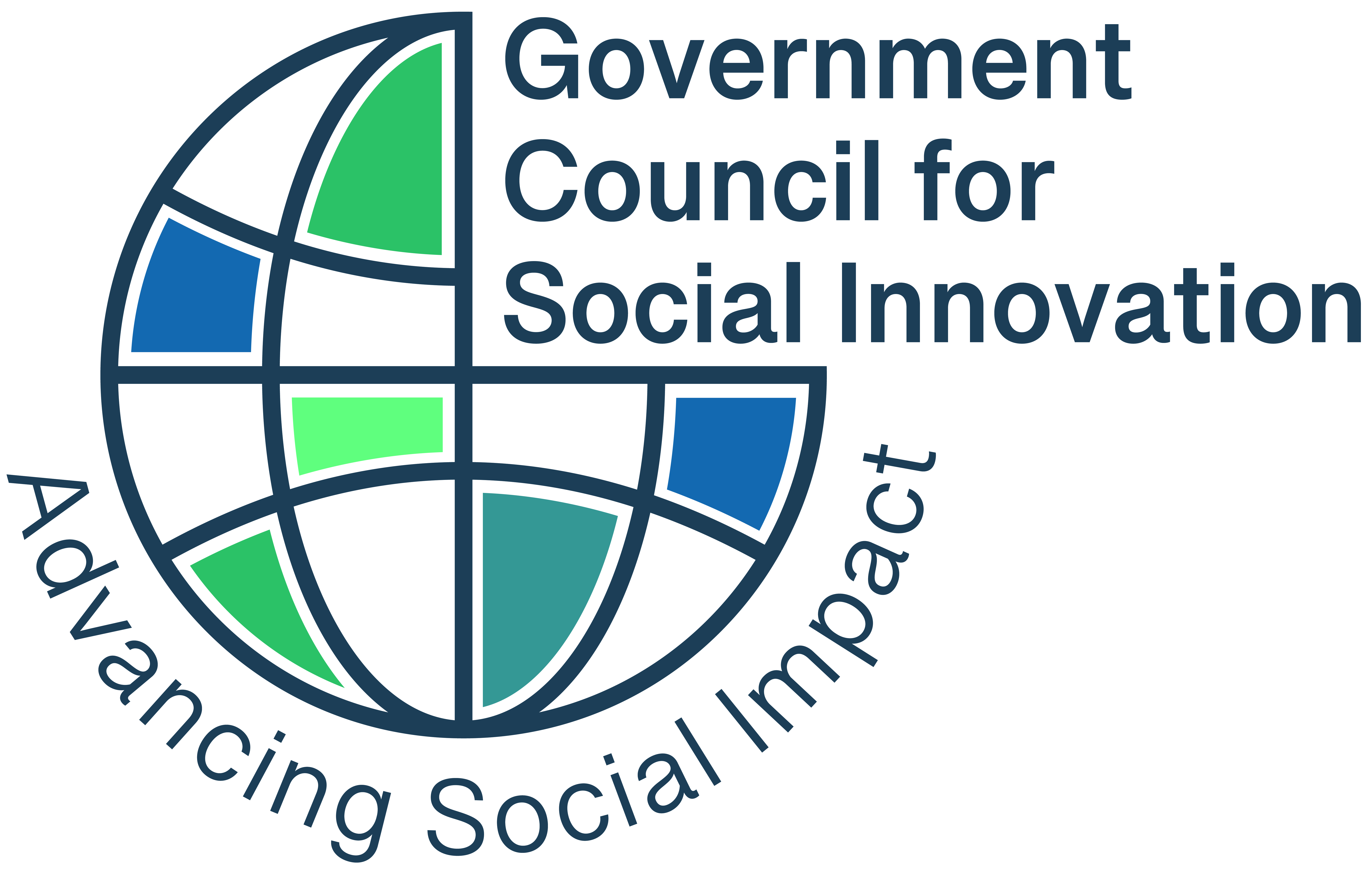 Global Financing
Determining financing guidelines for scaling social innovation: The group will first focus determining financing guidelines for existing funding streams dedicated to scaling social innovation globally. The group will map existing trends of where financing is currently going from a geographic perspective, sector perspective, initiative perspective, and population perspective. Then the group will leverage data from the Knowledge and Practice Hub to use data-driven approach to developing financing guidelines. These guidelines will help coordinate existing financing and ensure that funding is used effectively and efficiently. 
Building and implementing innovative financing mechanisms: In addition to adapting guidelines for existing funding streams, the group will also support building and implementing new innovative financing mechanisms. These innovative financing mechanisms will focus on levies collected from sectors or stakeholders that disproportionately and negatively impact people and the planet. This financing will be redirected to the protection and growth of the People and Planet Economy.  Some ideas include: a 2% billionaire tax, an excessive luxury consumption levy, and a digital payments levy. 

** These ideas may differ across developed vs developing country contexts **
[Speaker Notes: zarah (Jeroo to add USAID research)]
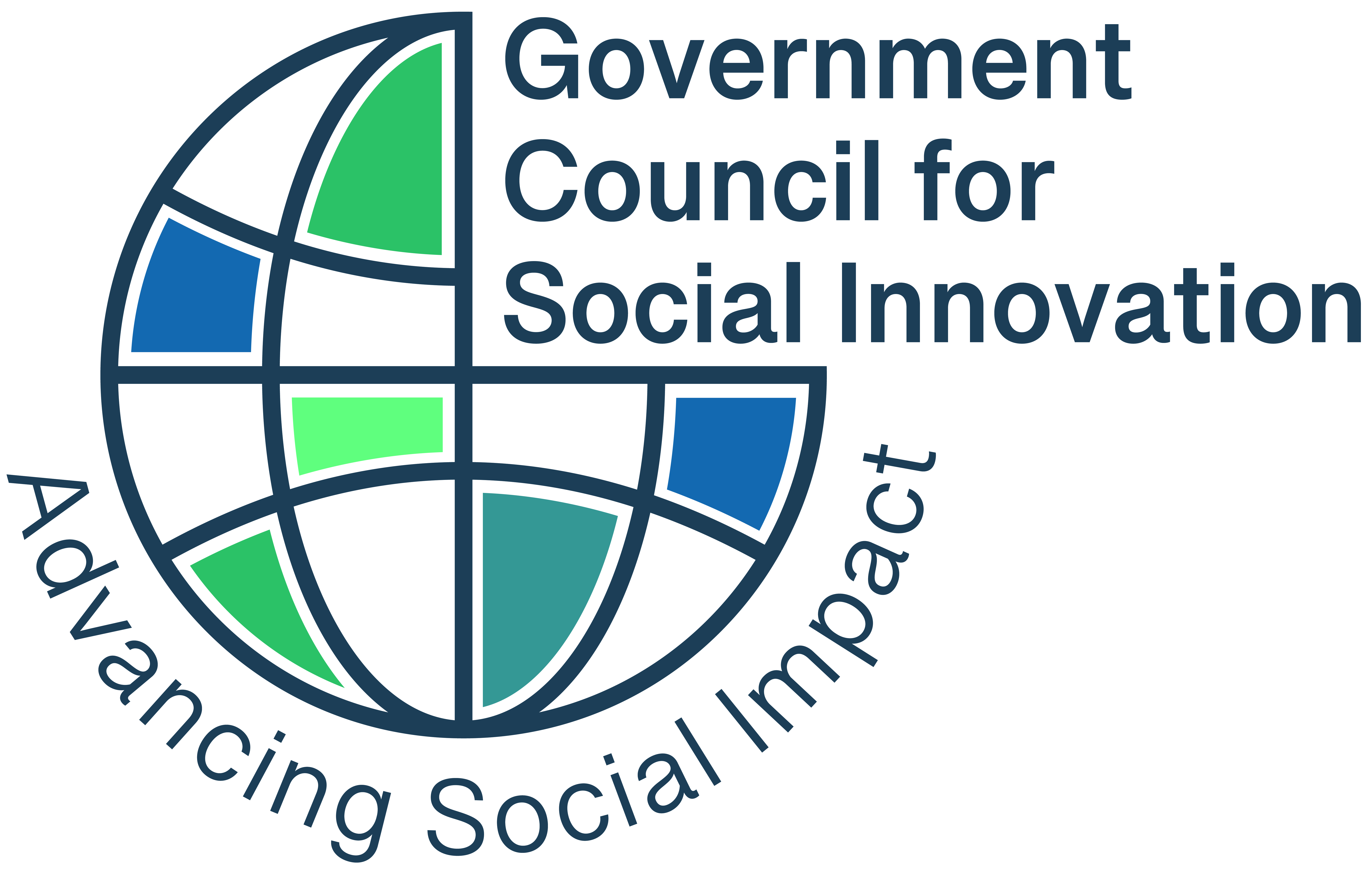 Social Impact Measurement
[Speaker Notes: Zarah]
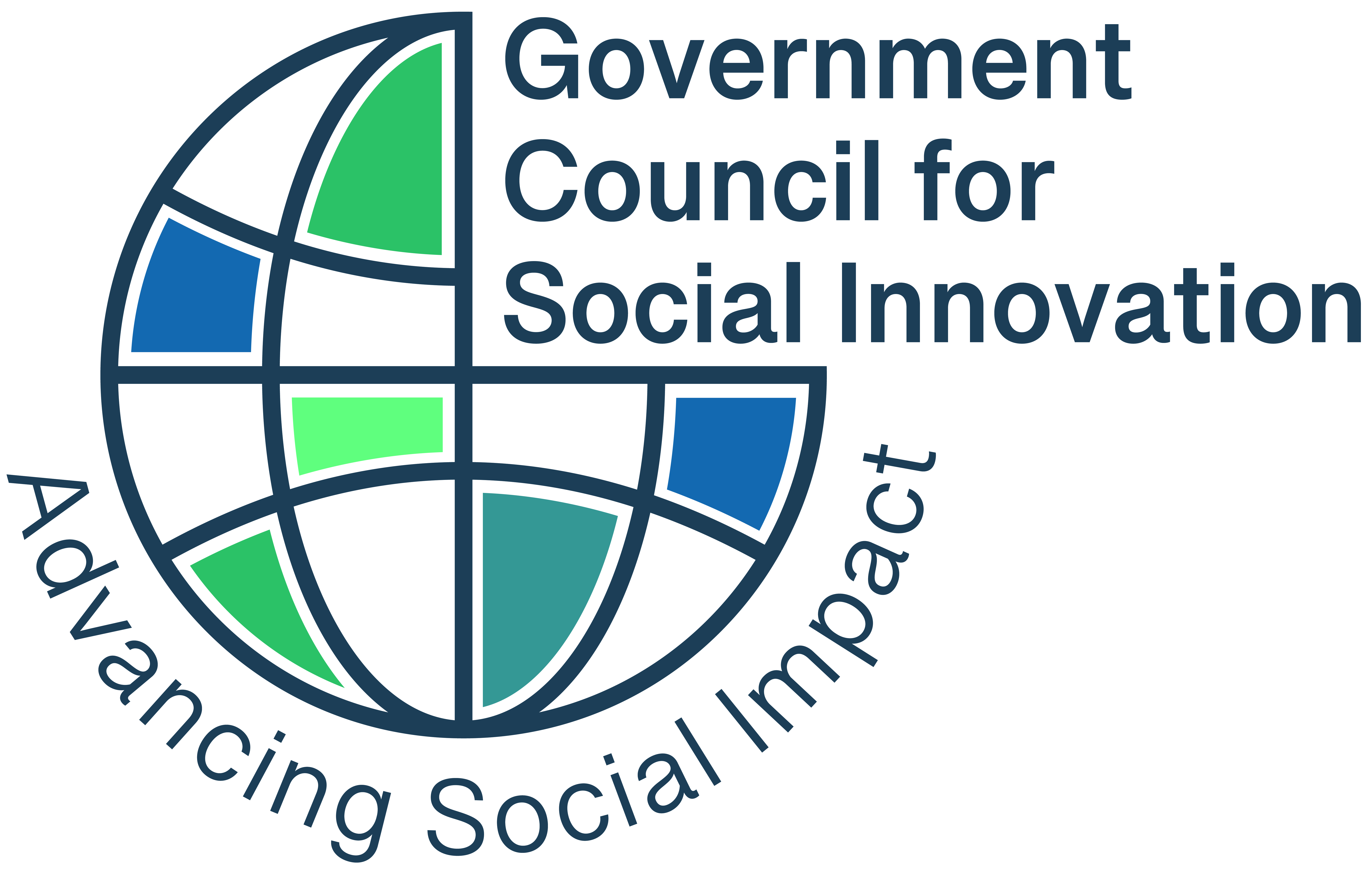 Social Impact Measurement
Creating a global social impact indicator index and tracking country level progress: The working group will support the creation of a social impact indicator index leveraging multiple different types of key metrics that are relevant to the growth of the social innovation sector. This index will include community-based progress indictors, economic indicators, health indicators, sociopolitical indicators, and much more in order to comprehensively calculate the cross-sectoral impacts that a growing social innovation sector will have. This index will be used to measure progress of such growth at the country level over time and will be linked and assessed in comparison to GDP growth rates. Thus, this index will become a standard in which progresses in social impact and social innovation can be quantifiably shown to have a tangible impact on quality of life in different country contexts.  
Linking data to the Knowledge and Practice Hub for continued progress and iterations: In addition to creating and tracking the index, it will be important to ensure that these metrics are being compiled and used to create additional data-driven decisions and progress. As such, this index will be linked directly to the Knowledge and Practice Hub so that the data collected can also support additional initiatives to accelerate social innovation sector development work even further.
[Speaker Notes: zarah (Jeroo to add USAID research)]
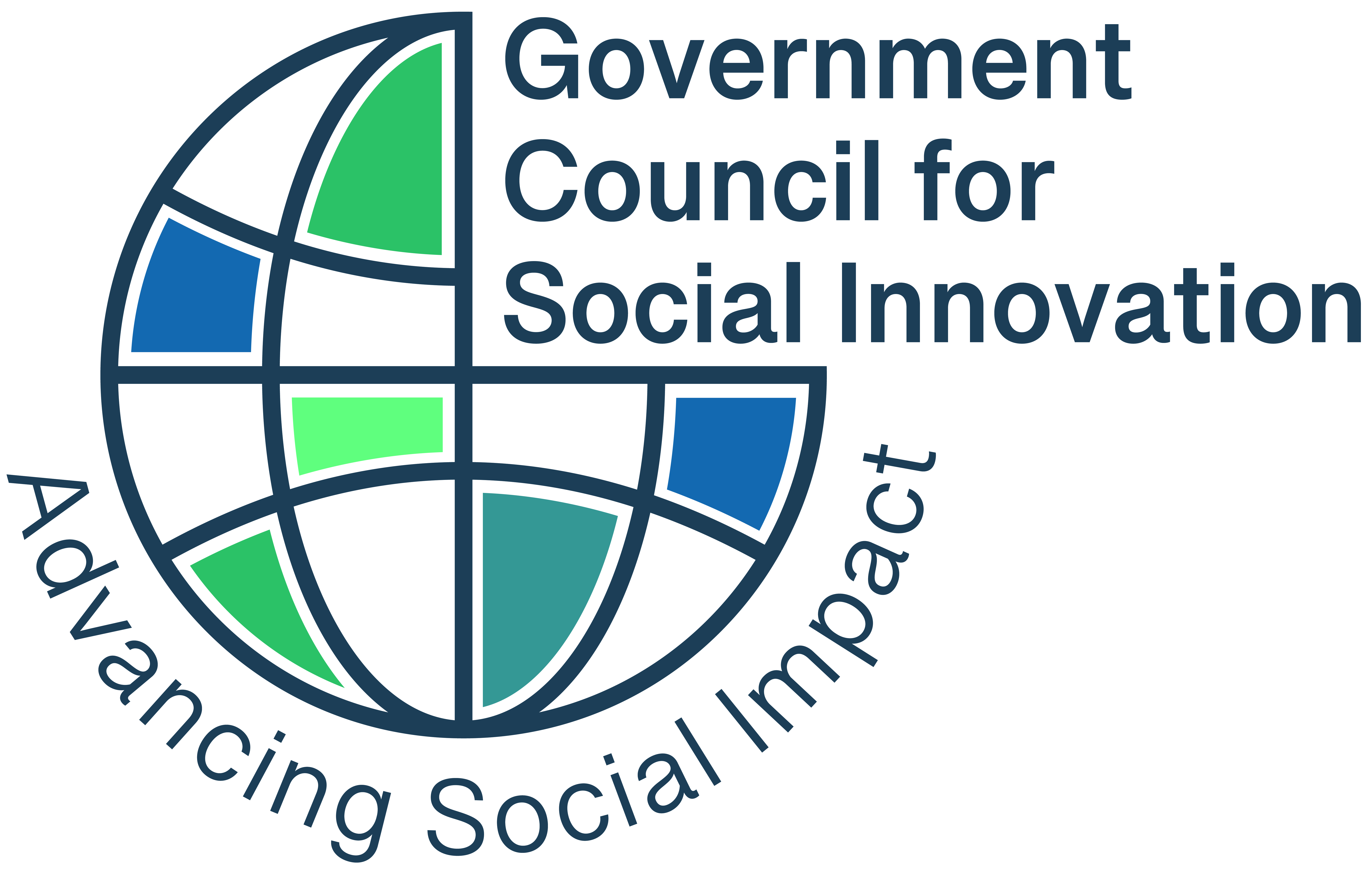 Communication and Raising Awareness
[Speaker Notes: Zarah]
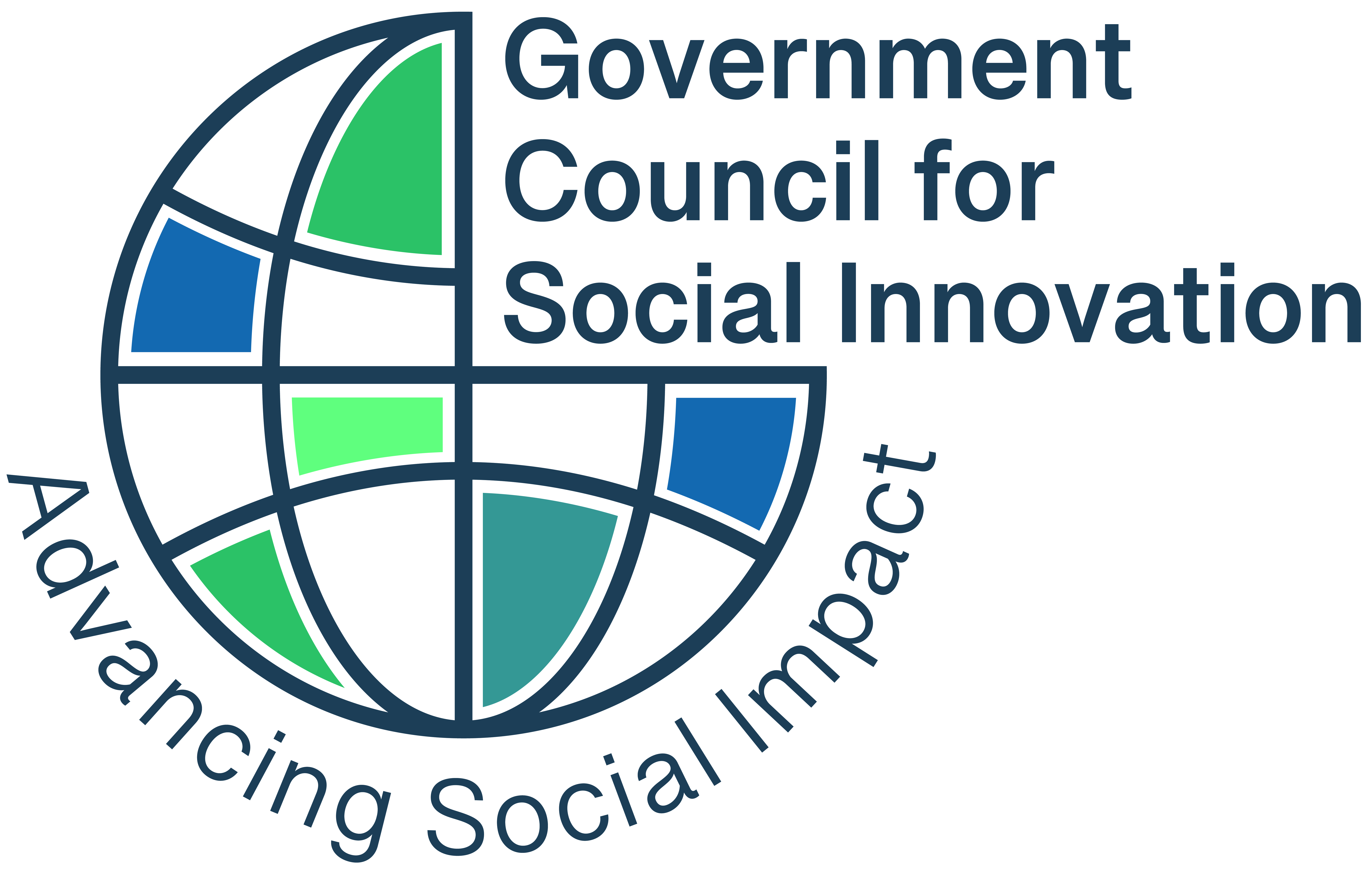 Communication and Raising Awareness
Raising awareness on social innovation globally: The importance and the actual work of social innovators is still conceptually new and nascent in most country contexts, and as such, there is very little infrastructural support. Therefore, emphasis on communicating results, benefits, and consistent terminologies to even have the language to discussing social innovation will be critical. Furthermore, this is likely to have compounding effects as more and more countries and become interested in growing their social innovation sectors and as the public becomes increasingly aware of social innovation as a concept and its importance. 
Creating channels to get the public and social innovators to collaborate with governments on social innovation: In addition to understanding social innovation conceptually, it will be critical to create awareness on collaboration opportunities. Thus, the working group will focus on creating channels to engage the public, social innovators, and other government institutions to provide input and collaborate together on efforts. Countries will ideally develop a Ministry on Social Innovation, which will eventually lead these direct engagement approaches to ensure that social innovators have a direct seat at the decision-making table and that communities are directly engaging and providing input into all processes in accelerating social innovation at the country level.
[Speaker Notes: zarah (Jeroo to add USAID research)]